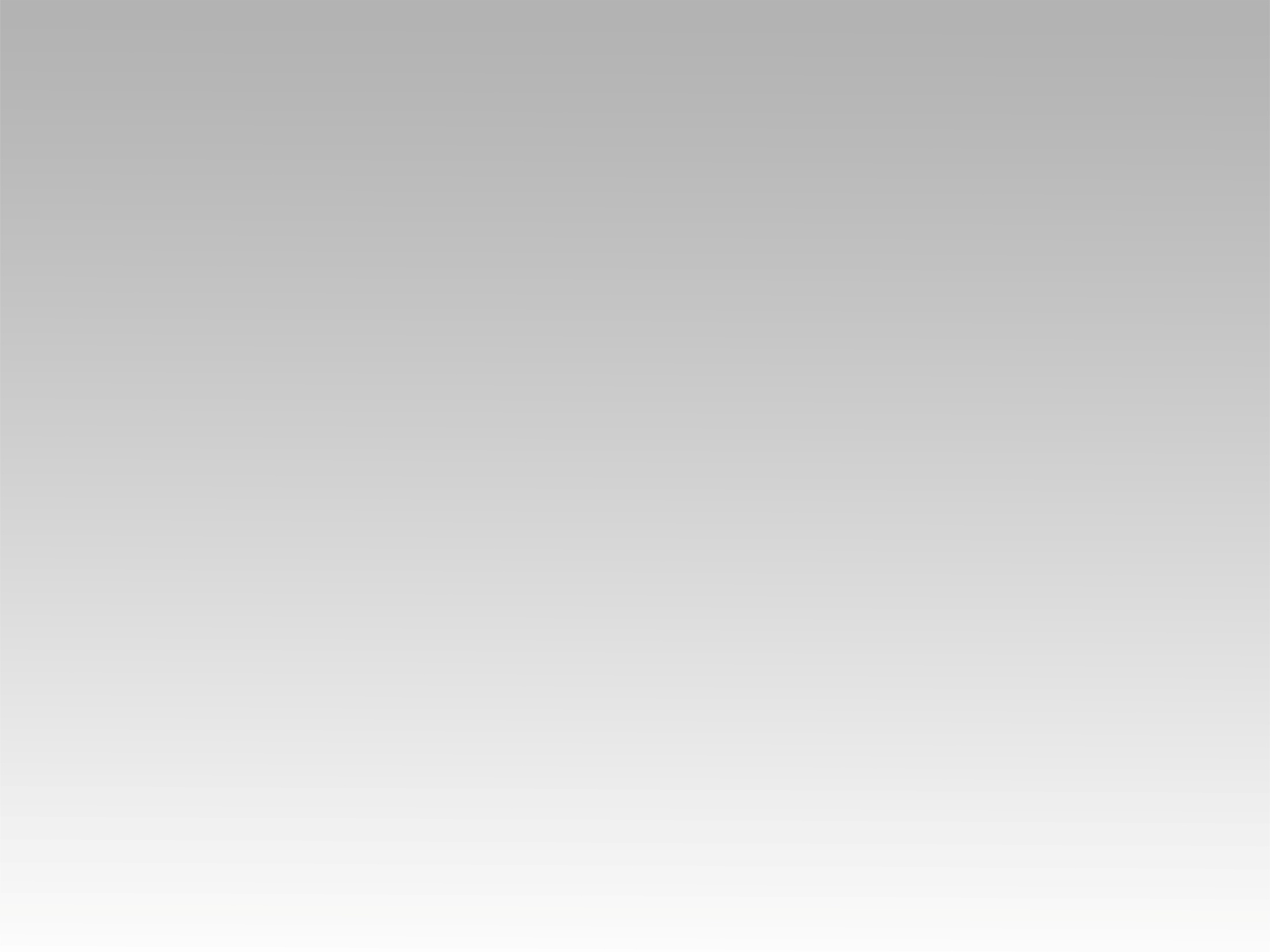 ترنيمة
يوم عرفت الفادي
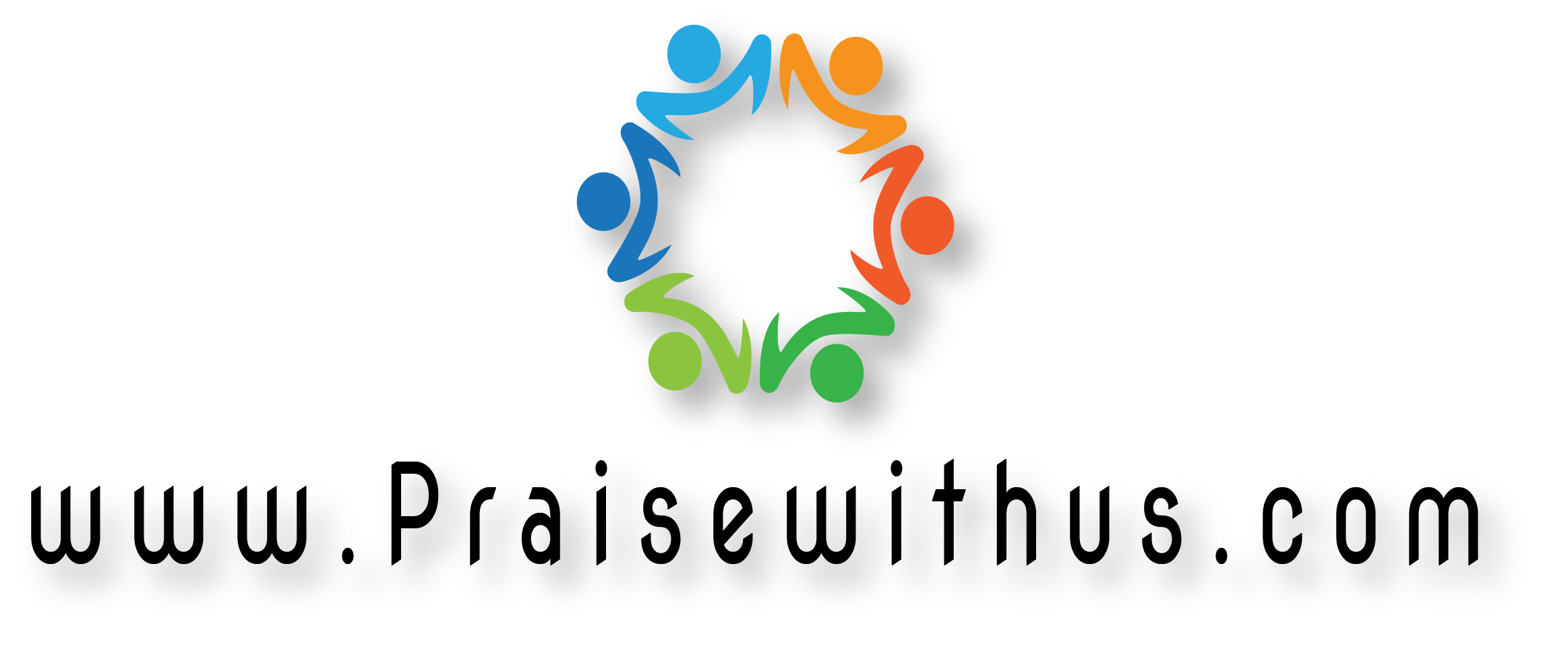 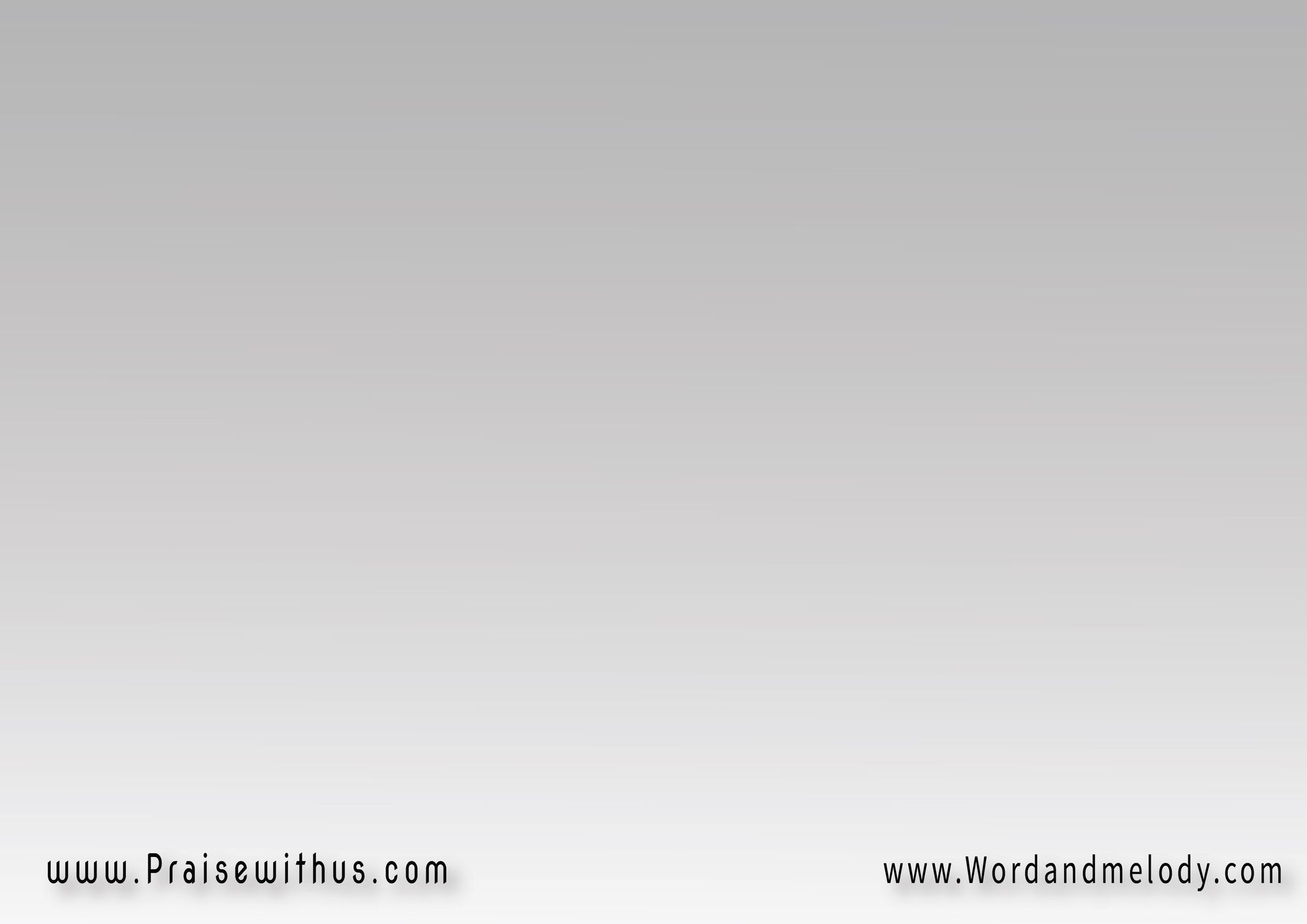 القرار:
يوم عرفت الفادي
صار يوم ميلادي
بيه إبتدت حياتي
يوم عرفت الفادي
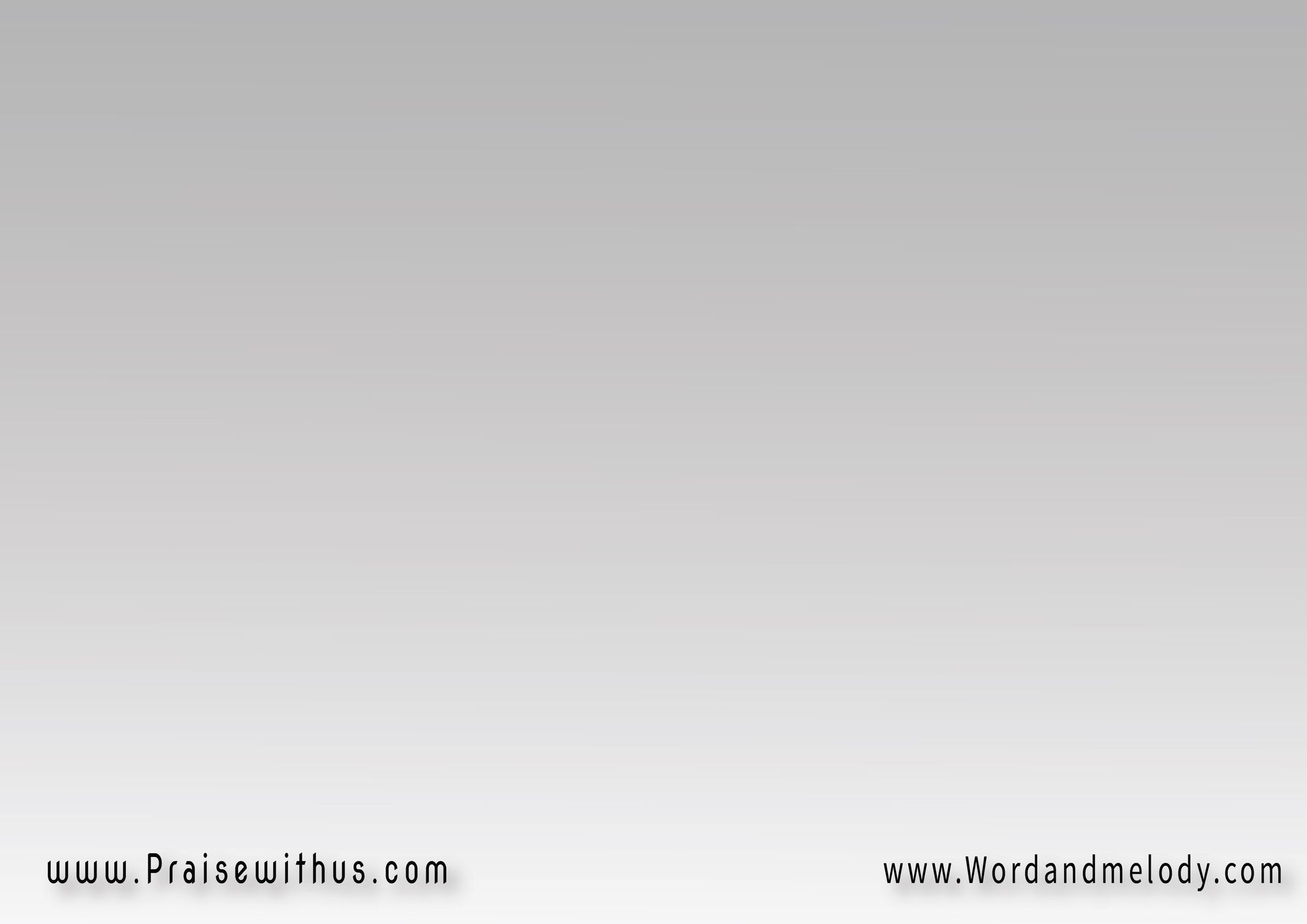 1-
من عرفت أبن الإنسان      ولت عني الأحزان
وصار السعد ميعادي  
يوم عرفت الفادي
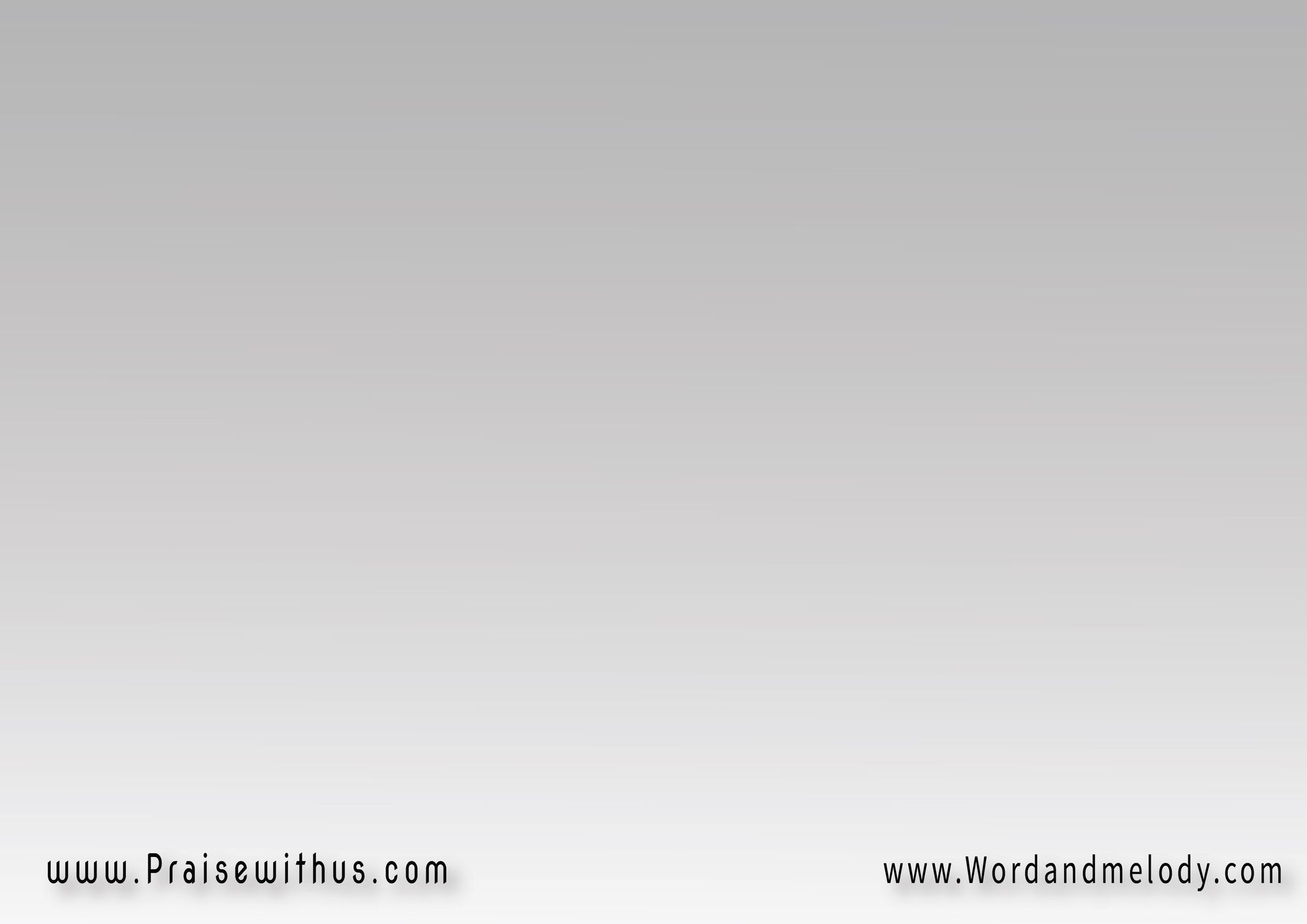 القرار:
يوم عرفت الفادي
صار يوم ميلادي
بيه إبتدت حياتي
يوم عرفت الفادي
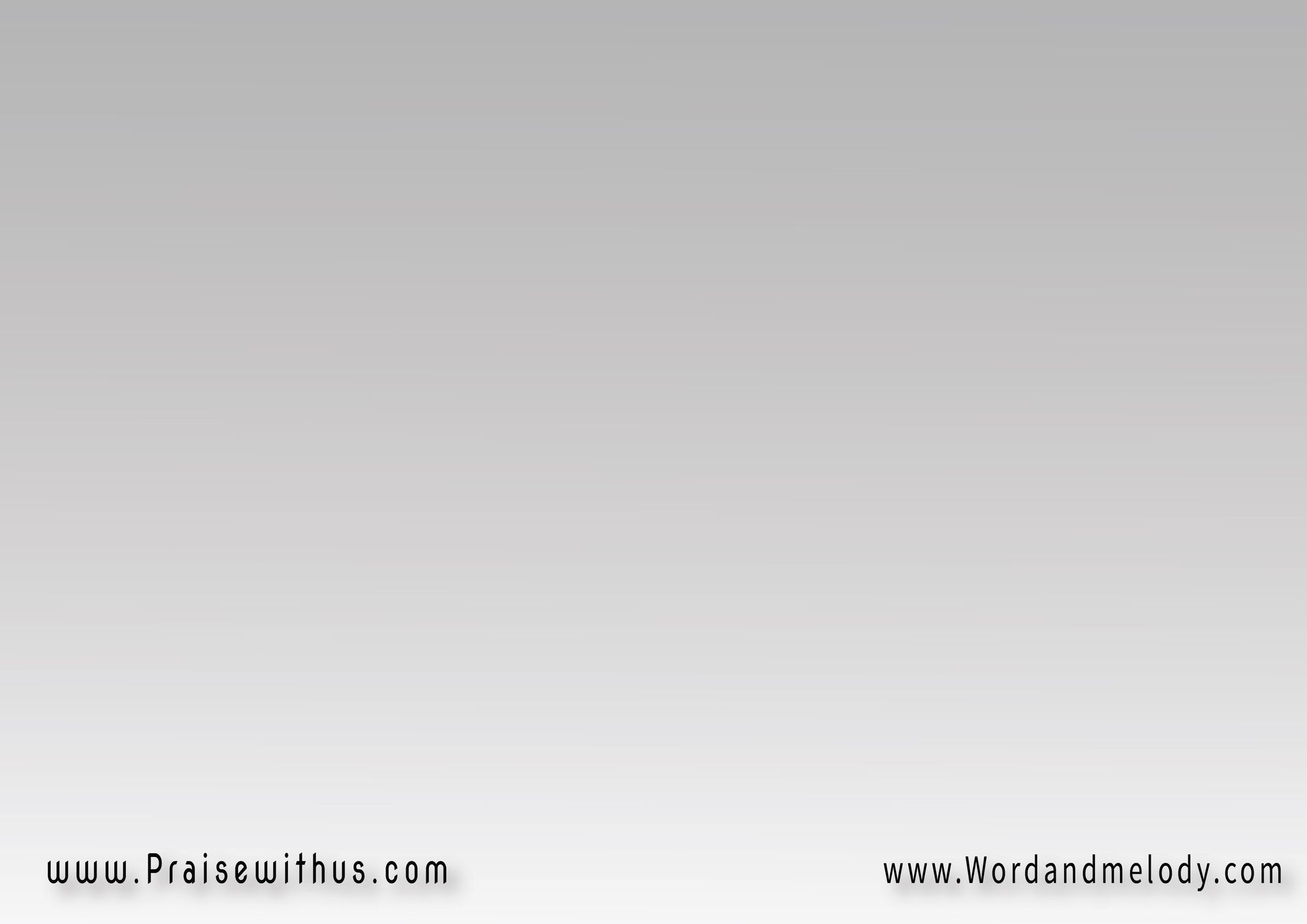 2-
ومحى كل  الظلام       
ربي رئيس السلام
عايش فرح مو عادي  
يوم عرفت الفادي
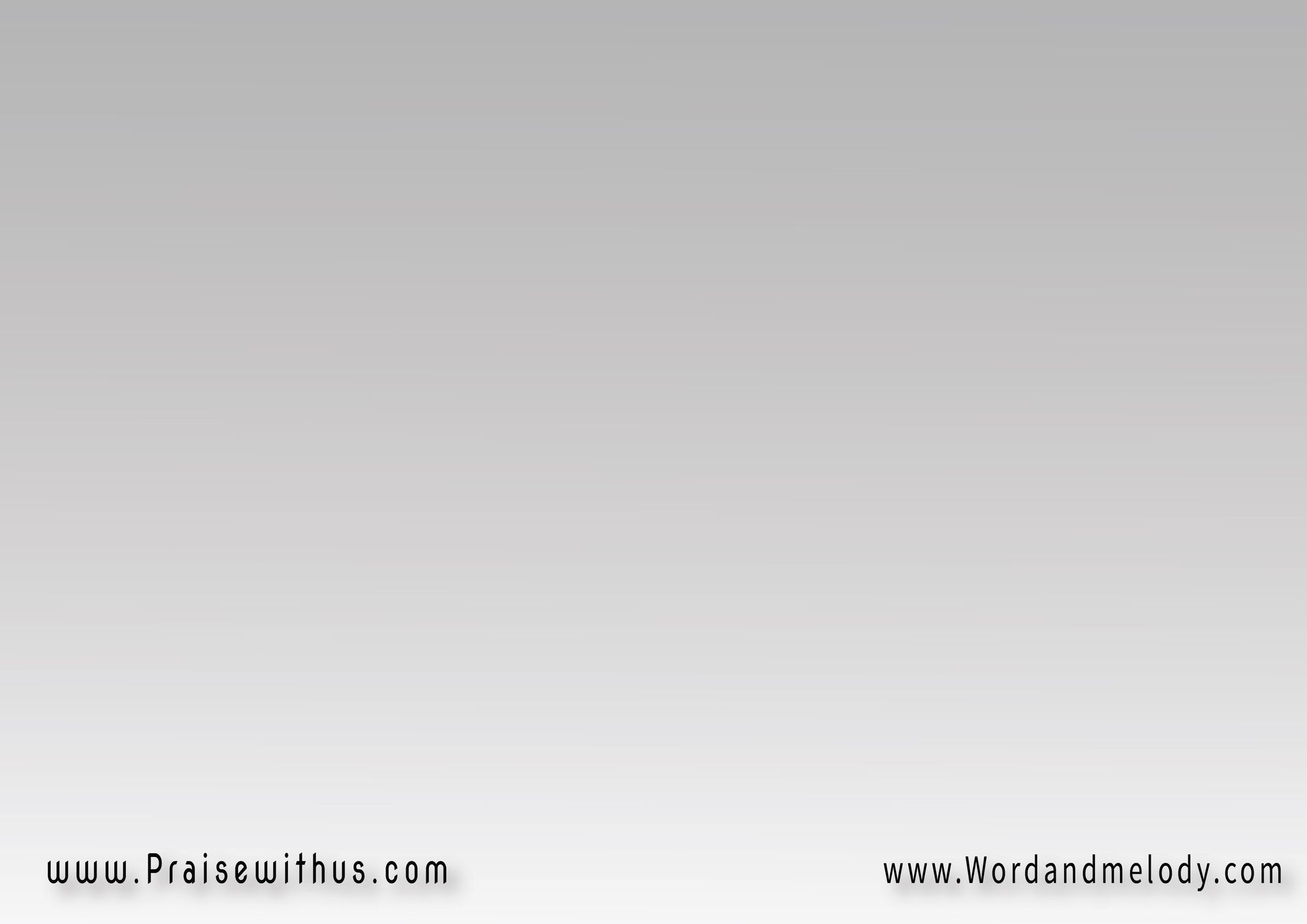 القرار:
يوم عرفت الفادي
صار يوم ميلادي
بيه إبتدت حياتي
يوم عرفت الفادي
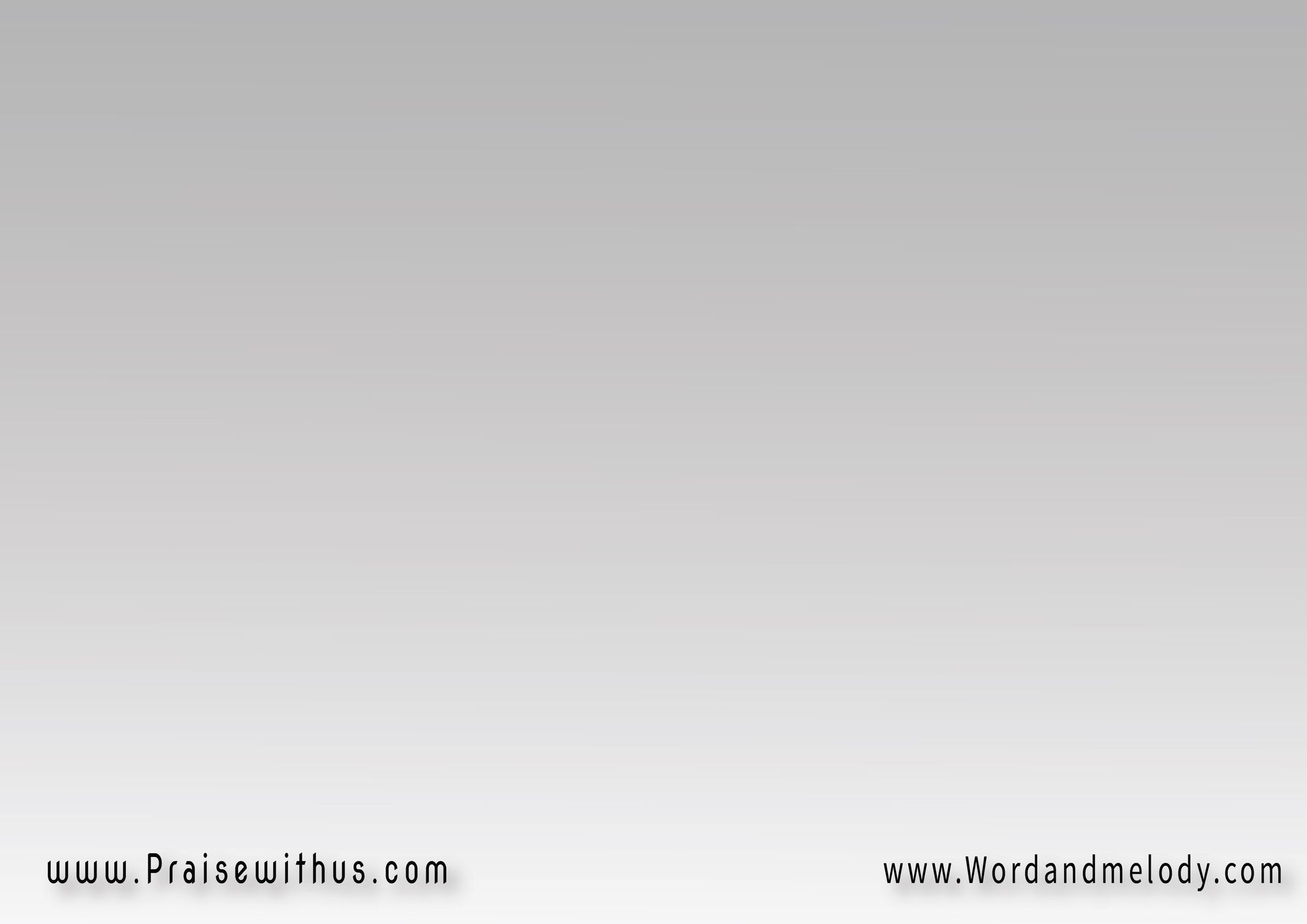 3-
وقلبي صار طليق حر    
أشرق بـه شمس البر
نبضه يغني ينادي
يوم عرفت الفادي
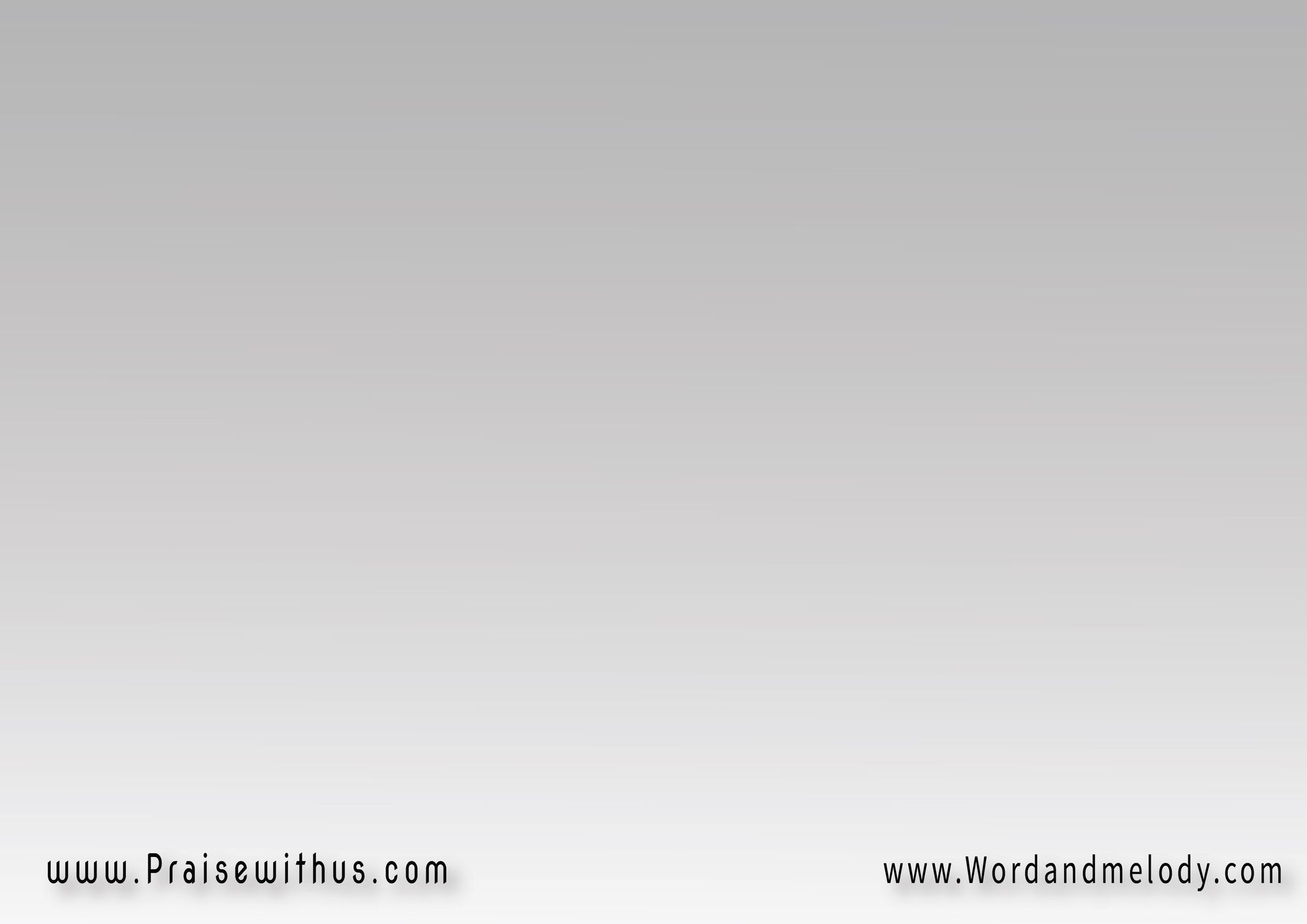 القرار:
يوم عرفت الفادي
صار يوم ميلادي
بيه إبتدت حياتي
يوم عرفت الفادي
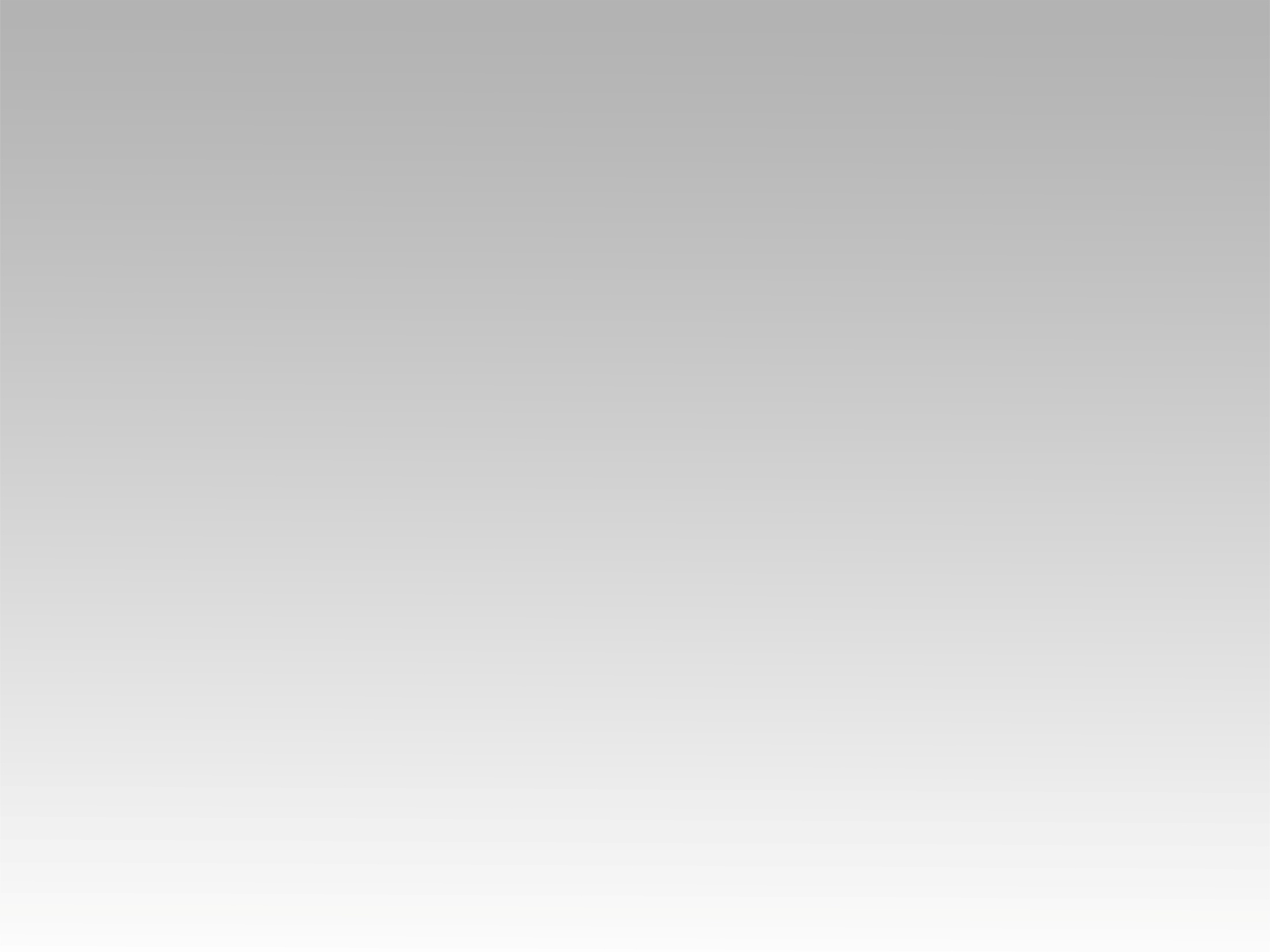 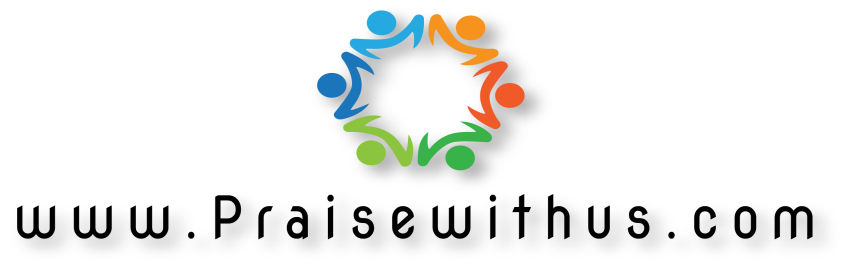